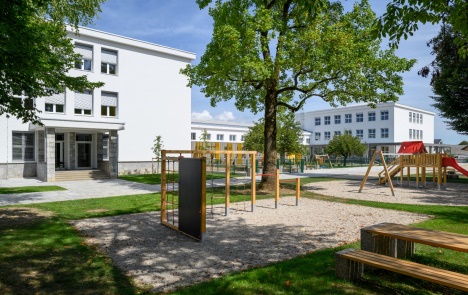 ŠOLSKI SKLAD
OŠ JANEZA PUHARJA KRANJ - CENTER
Želite pomagati?   Želite donirati?
Šolskemu skladu lahko pomagate:
- z denarno donacijo / z nakazilom na račun šole:
   
             Šolski sklad Osnovne šole Janeza Puharja Kranj             Komenskega ulica 4,  4000 Kranj
  
             Račun:  SI56  0125 2600 0000 529
             Namen:  Šolski sklad

s prispevki ob posebnih šolskih dogodkih,
z donacijo iz naslova dohodnine,
     (v skladu z zakonom, do največ 0,5 % donacije za posamezno leto)
z materialno donacijo za potrebe učencev in/ali šole.

HVALA ZA VAŠO POMOČ. 
Upravni odbor šolskega sklada